ШАХМАТЫ
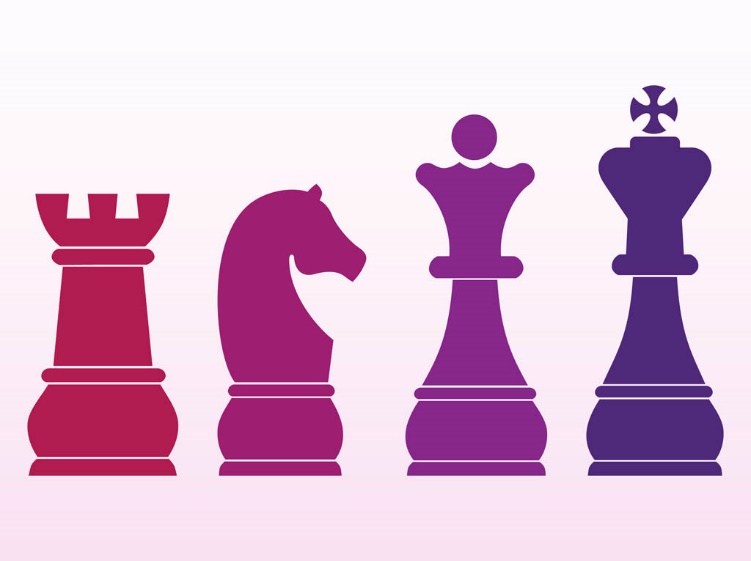 Подготовила 
Воспитатель  МДОУ «Детский сад №38» Ганичева Т.А.
ШАХМАТНАЯ  ДОСКА
Убери   лишнее
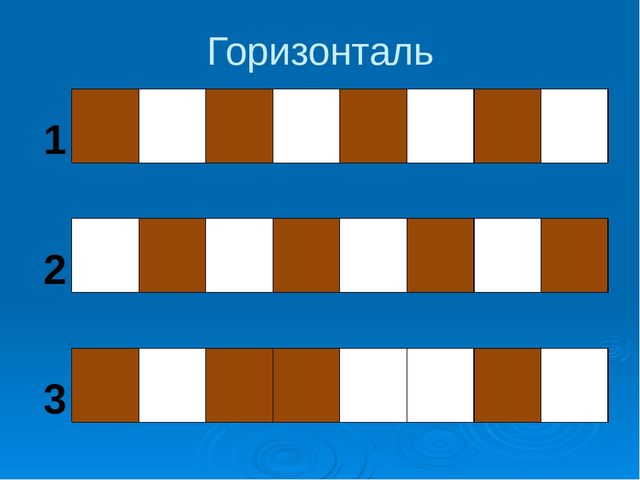 ИГРЫ  С ШАХМАТНОЙ ДОСКОЙ
Выложить фишки по образцу (память)
Выложить горизонталь(вертикаль)
Выложить диагональ
Заполнить горизонталь(вертикаль, диагональ) фишками
Горизонтально-вертикальная игра (передвинуть фишку в заданном направлении)
Заполнить самую длинную диагональ (самую короткую)
Центр шахматной доски
ШАХМАТНЫЕ ФИГУРЫ
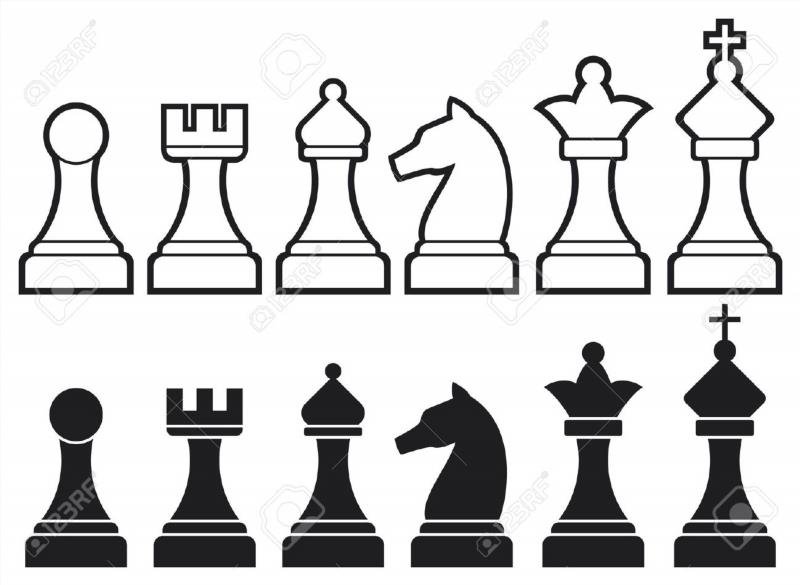 Пешка
Ладья
Конь
Слон
Ферзь
Король
Игры с шахматными фигурами
Чудесный мешочек
Приключения в шахматной стране
«Угадай-ка»
«Что общего?», «Чем отличаются?», 
«Да – нет»
Разрезные картинки
Стертая фотография
Дорисуй, раскрась и т.д
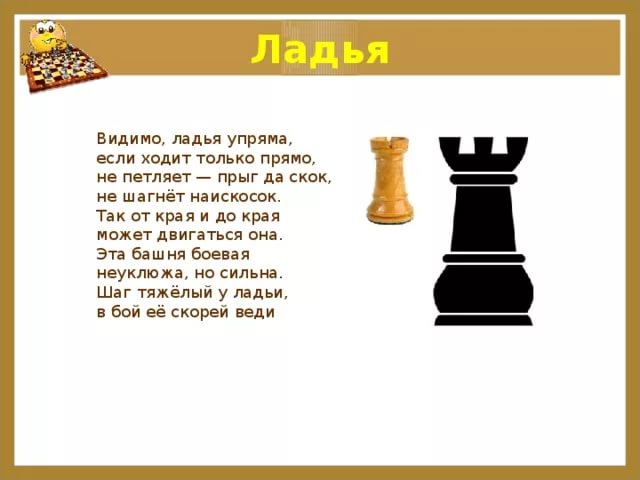 Ладья
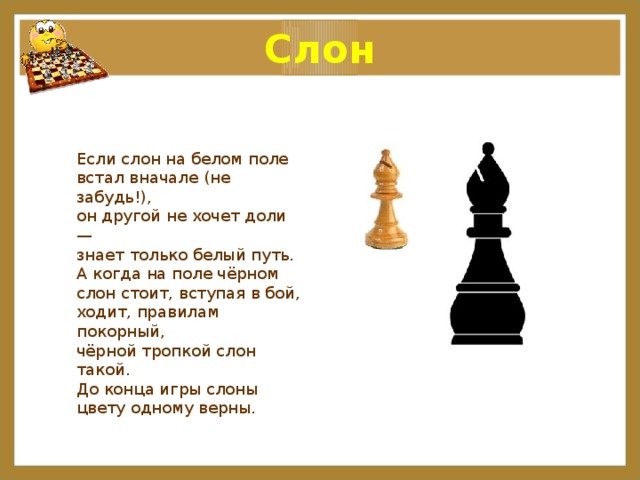 СЛОН
Играйте в    шахматы!!!
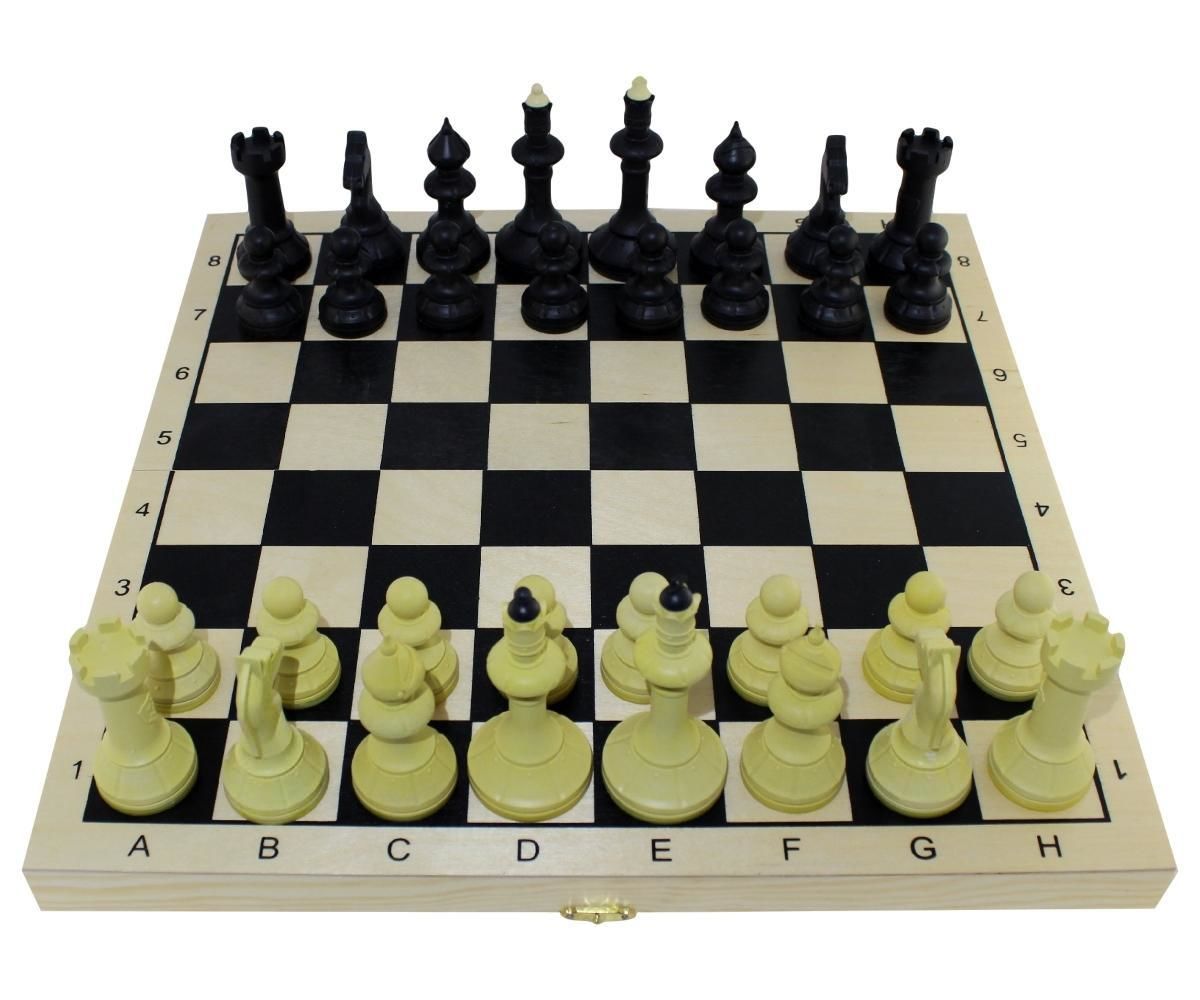